Mentor March
Kayla Ruth, Sydney Speed, Ally Mattingly, Ivy Stites and Erin Martin
Project Summary
Our goal is for the youth of Owensboro to make healthier choices.
Walk
5 heart booths
5 brain booths
Funding requested is $676.46.
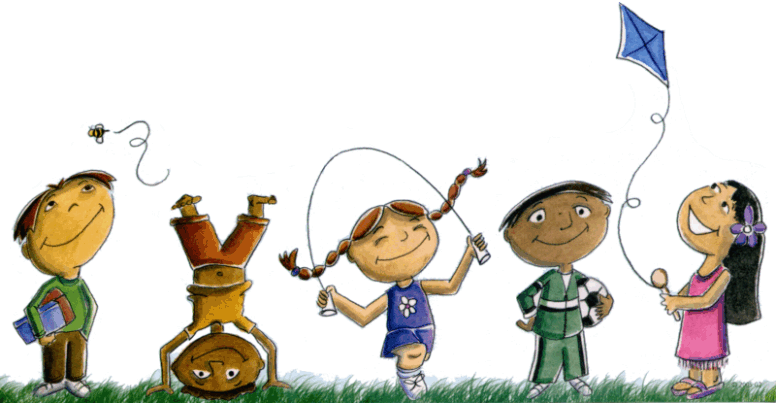 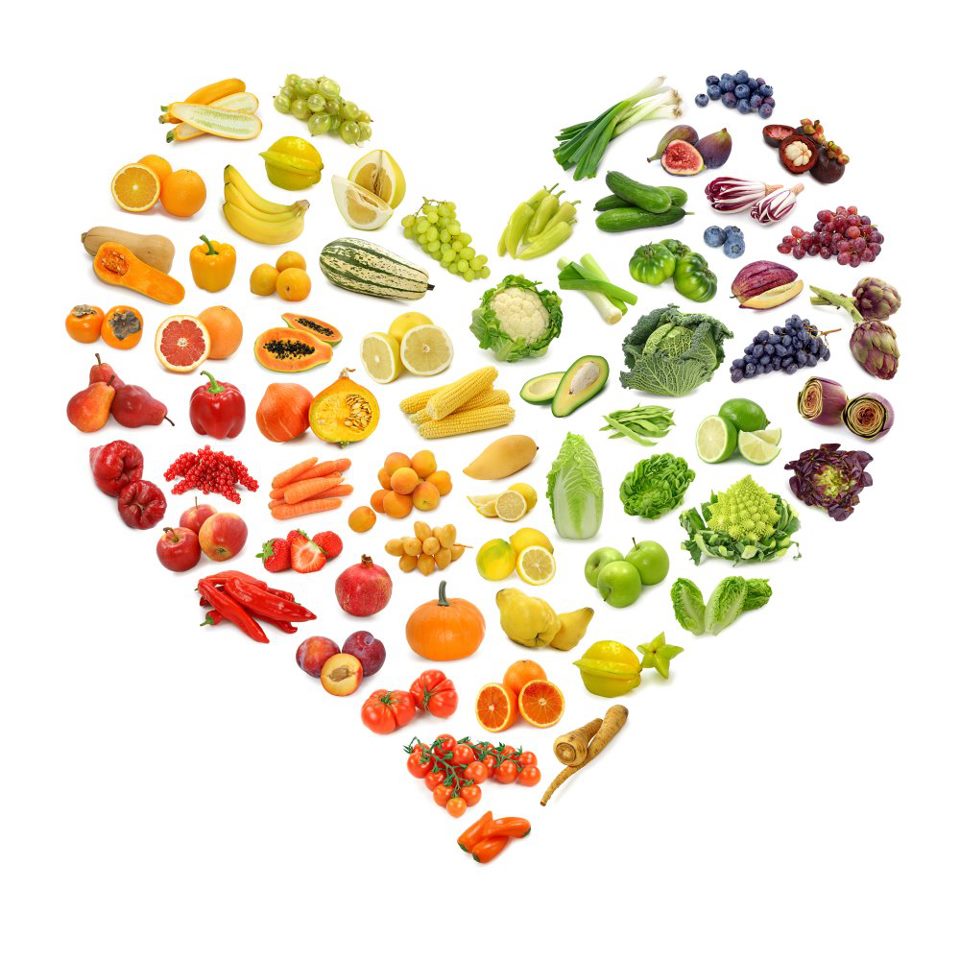 The Need
37% of Kentucky’s adults that are hypertensive are centered is Owensboro (Foundation for a Healthy Kentucky).
180 people in Daviess County die of heart disease every year (Foundation for a Healthy Kentucky).
38 people die of stroke in Daviess County each year (Foundation for a Healthy Kentucky).
A study showed that people without a positive mentor in their life are more likely to be unemployed (Daily Mail).
http://www.kentuckyhealthfacts.org/data/location/show.aspx?loc=30
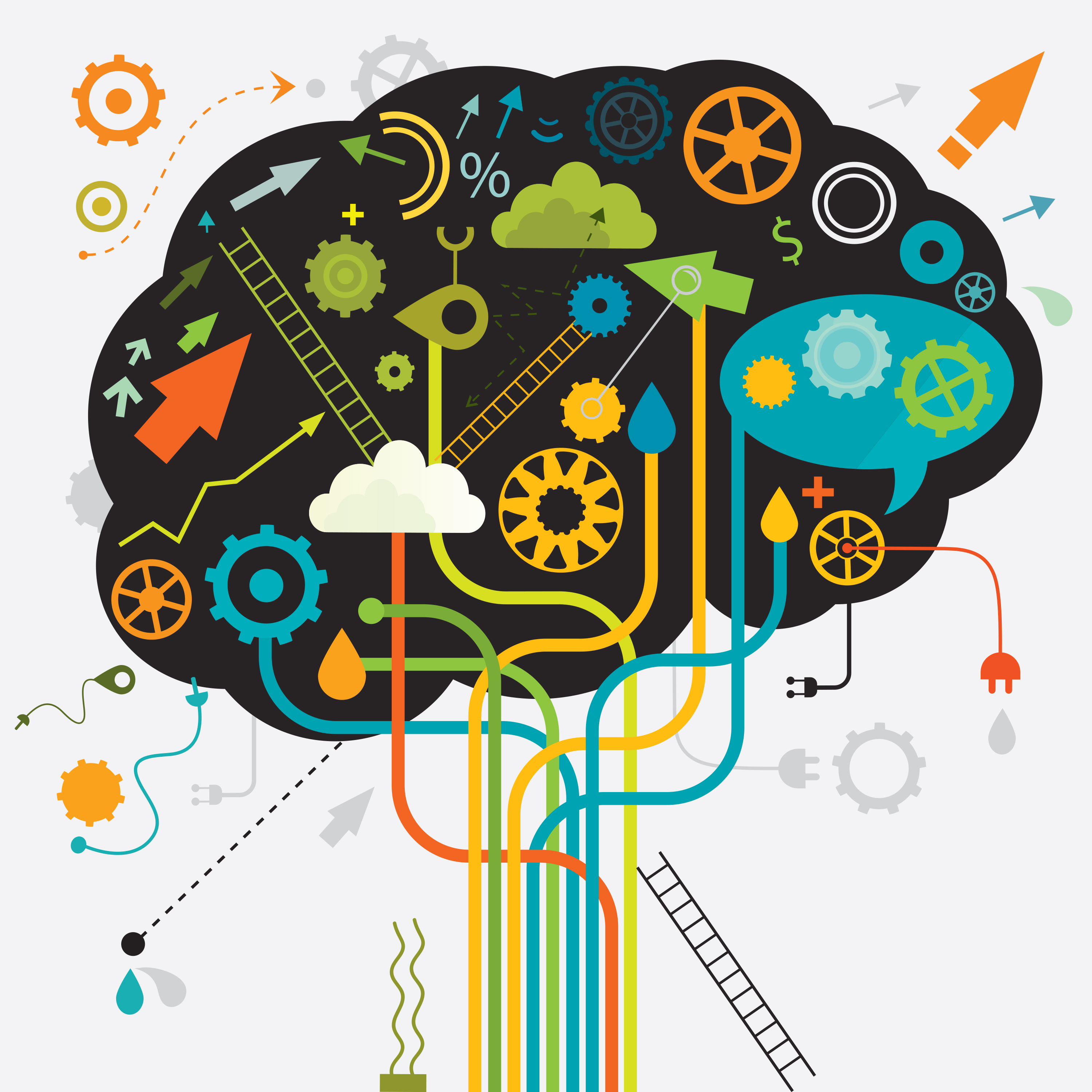 Image Courtesy of :
https://www.heart.org
Heart disease is the #2 killer in KY.
9,662 people in KY died of heart disease in 2010.

Stroke is the #5 killer in KY.
1,992 people in KY died of stroke in 2010.
Project Description
Objectives
1: Hold a walk at Newton Parrish with heart and brain health booths to educate children on heart and brain health.
2: Increase brain and heart health knowledge.
3: To provide mentorship to the children.
Targeted Audience- 4th graders
Impact
Direct: This project would overall impact the youth we touch personally and the youth we touch indirectly.
Indirect: If children are taught early on, they will see these lasting effects and pass it on to peers, family members, and eventual children.
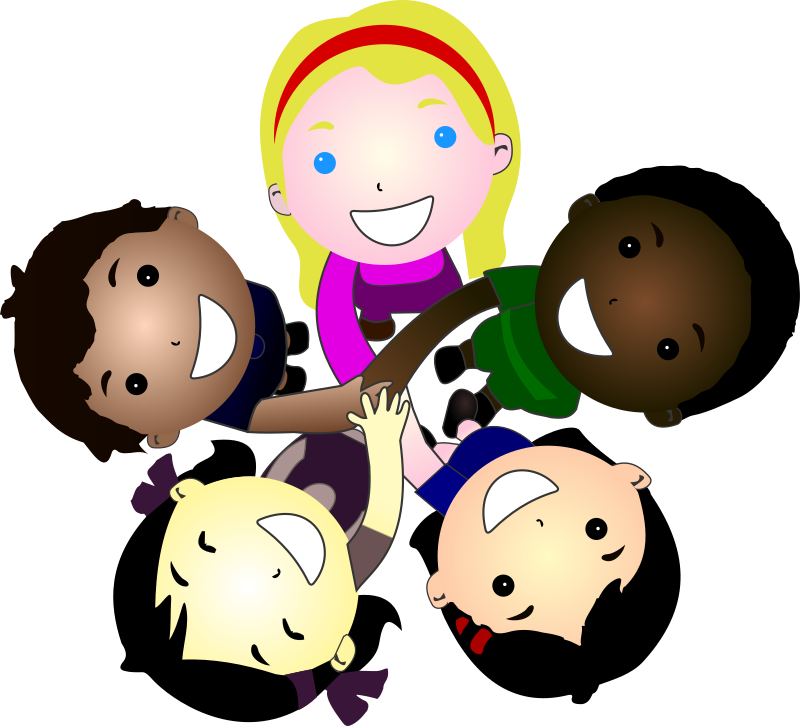 [Speaker Notes: Clarify and shorten]
Timeline
March: Project summary, grant application, and presentation.
April: 
We would start preparations for the walk and around the end of April, we would put on the event at Newton Parish Elementary School.
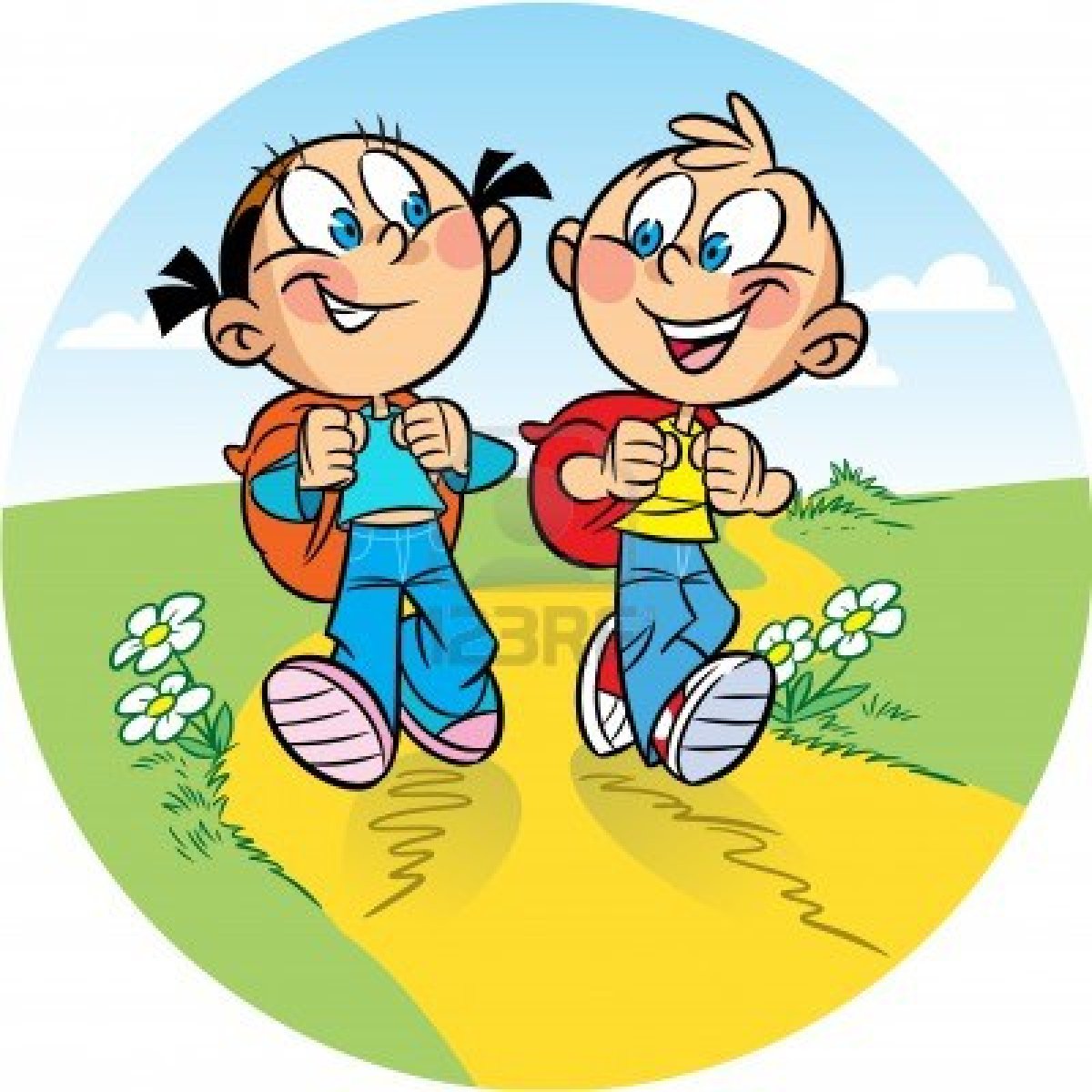 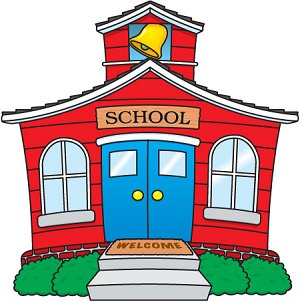 [Speaker Notes: More specific]
Roles and Responsibilities
60 LSA sophomores and freshmen
15- 20 students to: 
Work booths
Put together and take down booths 
Ensure every child has a student with them
40-45 students to mentor the 4th graders of Newton Parish.
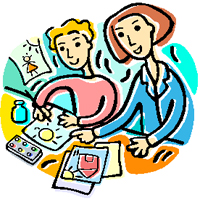 [Speaker Notes: Less text]
Community Collaboration
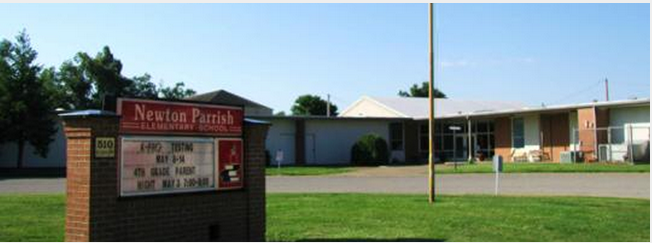 Newton Parrish Elementary School
[Speaker Notes: Get rid text and just use logo]
Obstacles
Newton Parrish may become unavailable.
Replace Newton Parrish with any other available school.
Weather
LSA student mentors would not be willing.
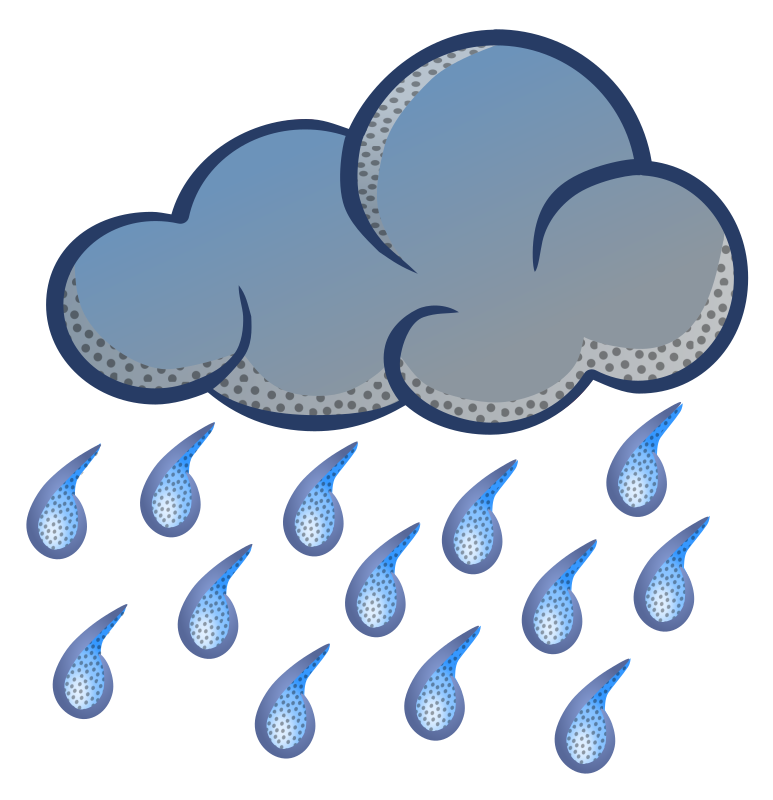 [Speaker Notes: Less text]
Funding
Funding
If selected, this project will be funded through the LSA by the Women’s Guild of Owensboro.
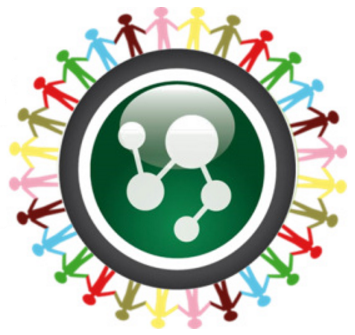